بسم الله الرحمن الرحيم
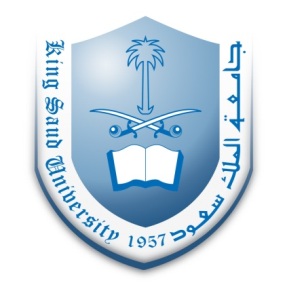 STATICS(ENGINEERING MECHANICS-I)
Area moment of Inertia
July 31, 2016
1
[Speaker Notes: This is a title slide.]
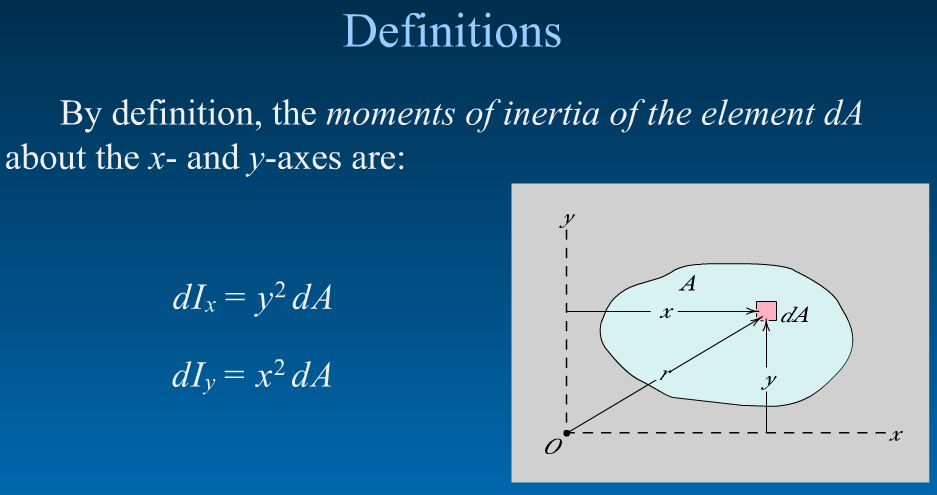 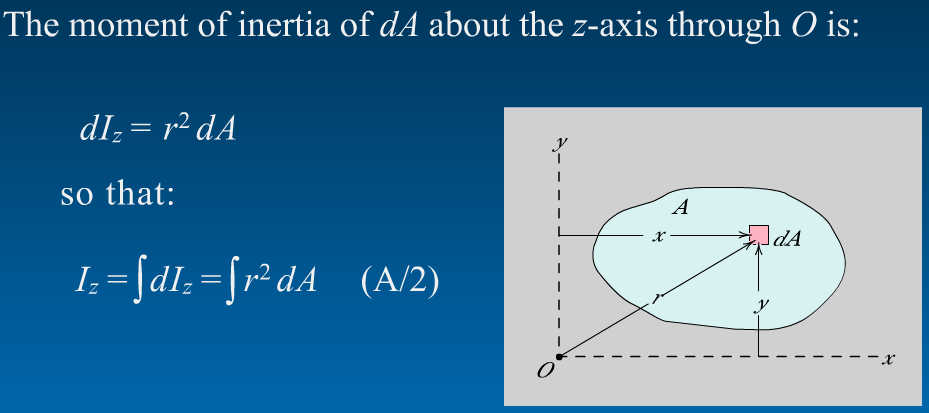 Rectangular and Polar moments of inertia
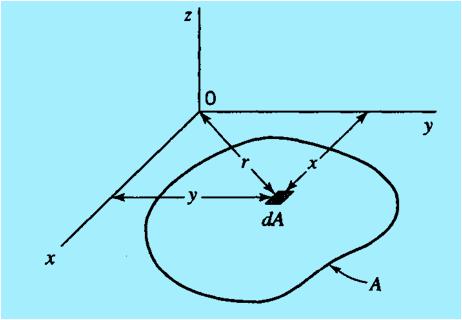 7/31/2016
4
Relation between Rectangular and Polar Moments of Inertia
Unit of Area Moment of Inertia: L4 (e.g. m4, cm4, ft4, in4, mm4)
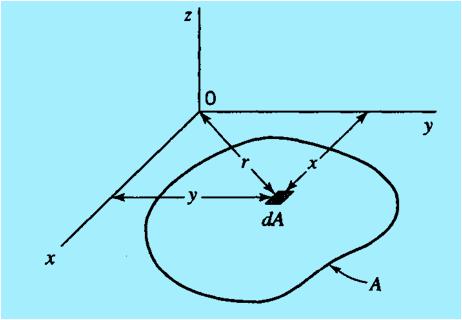 7/31/2016
5
First Moment of Area
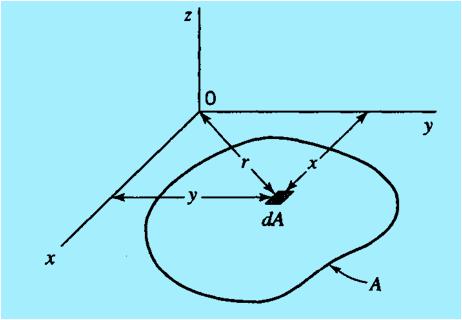 7/31/2016
6
Second Moment of Area or(Area) Moment of Inertia
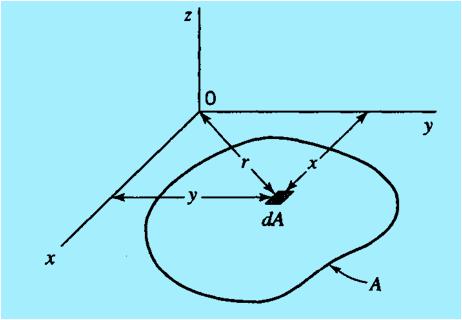 The Second Moment of Area is also called (AREA) MOMENT OF INERTIA
7/31/2016
7
Note
7/31/2016
8
Radius of Gyration
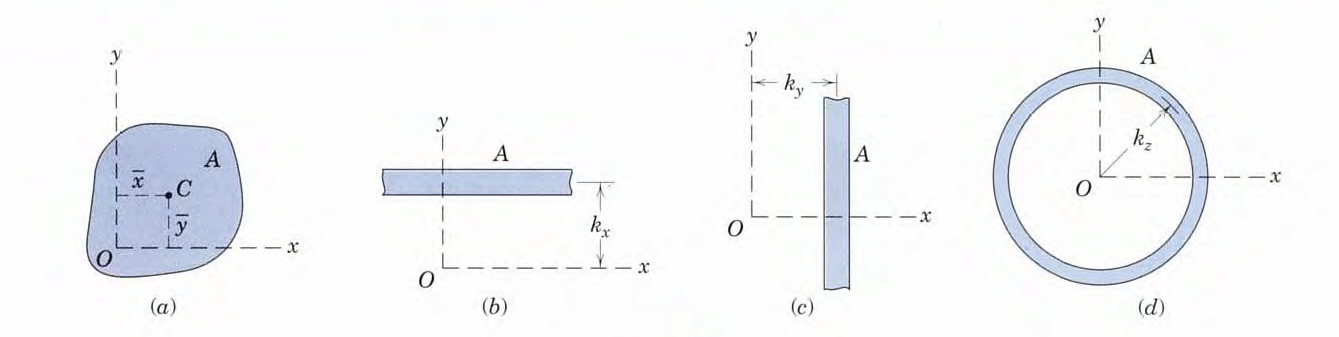 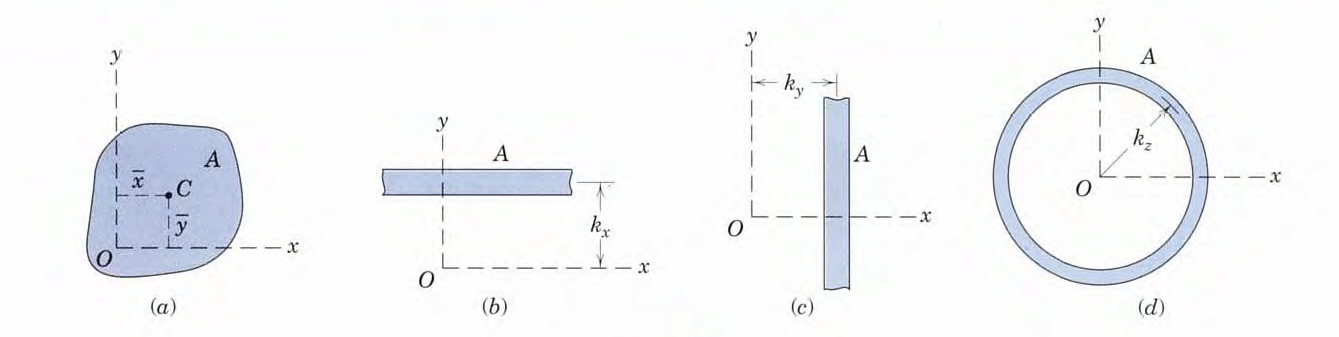 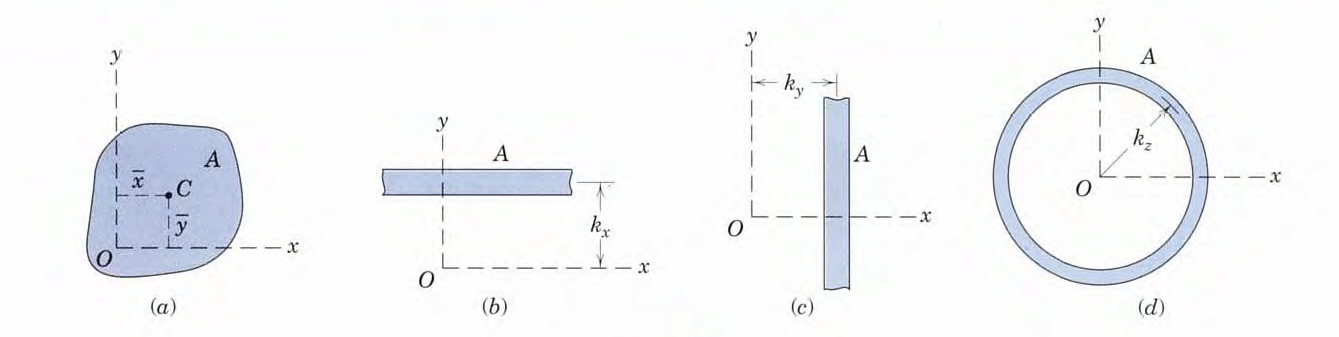 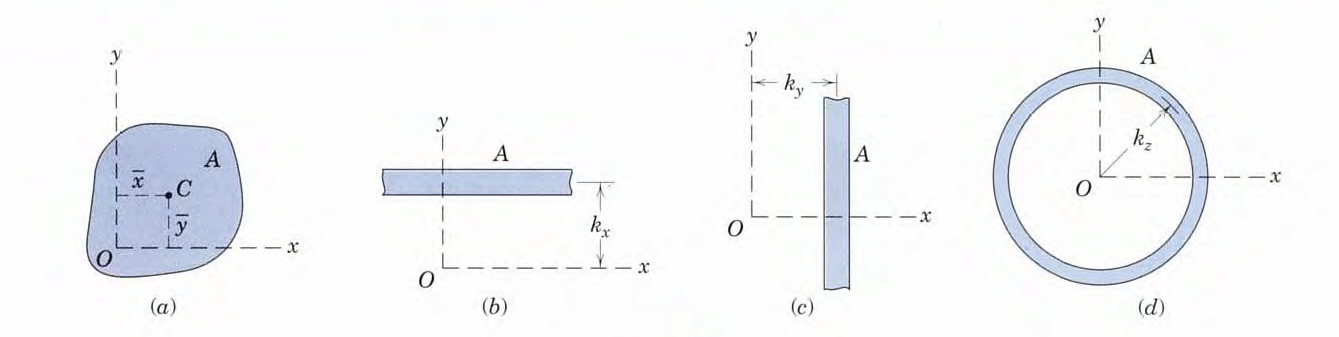 The radius of gyration is a measure of the distribution of the area from the axis in question. Higher radius of gyration means more area is distributed away from the axis.
7/31/2016
9
Radius of Gyration (Contd.)
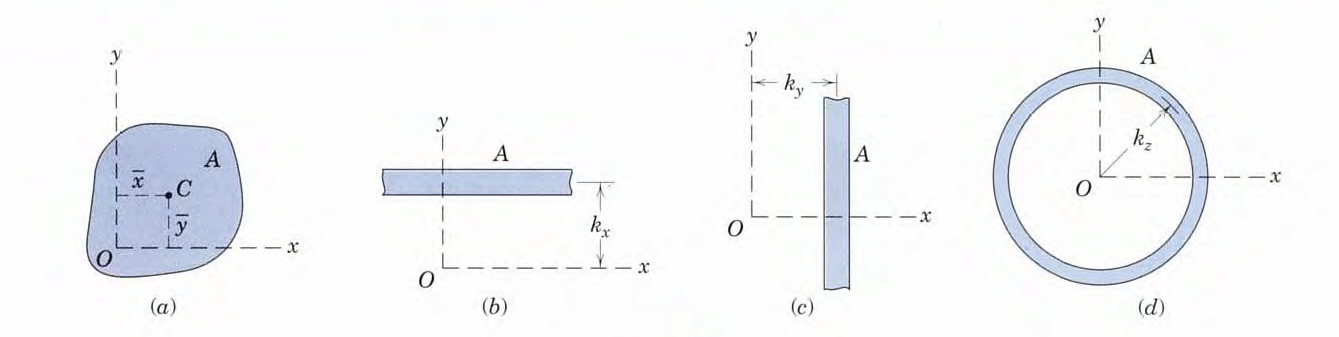 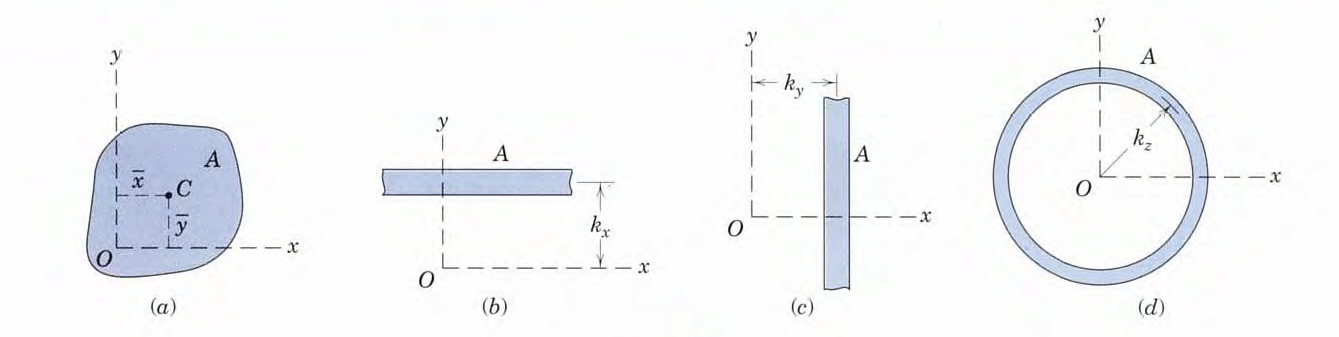 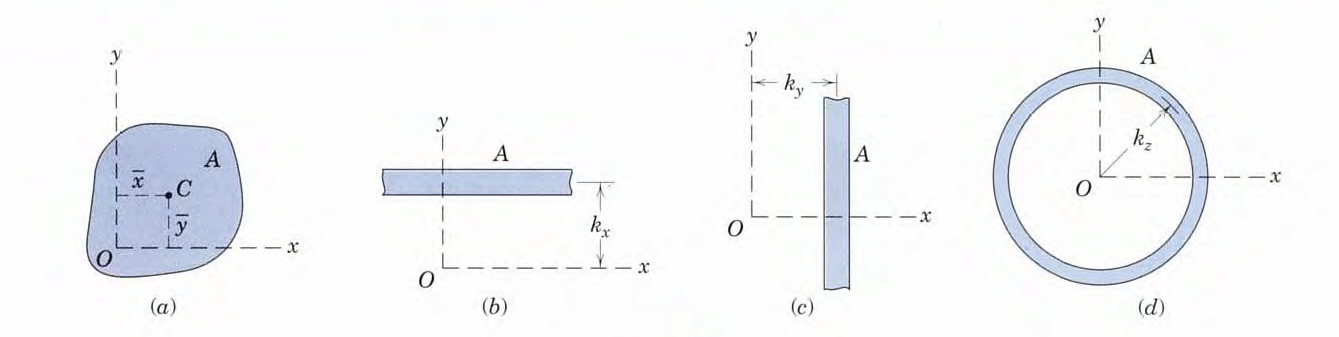 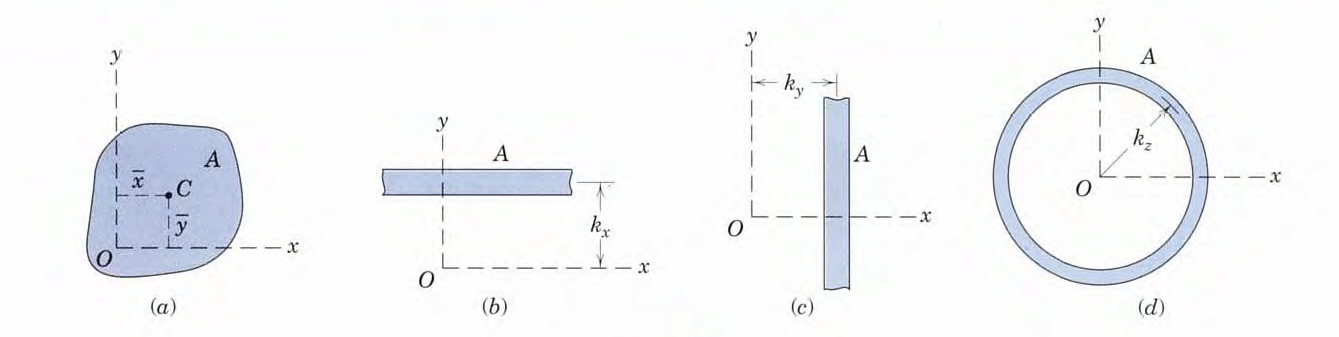 7/31/2016
10
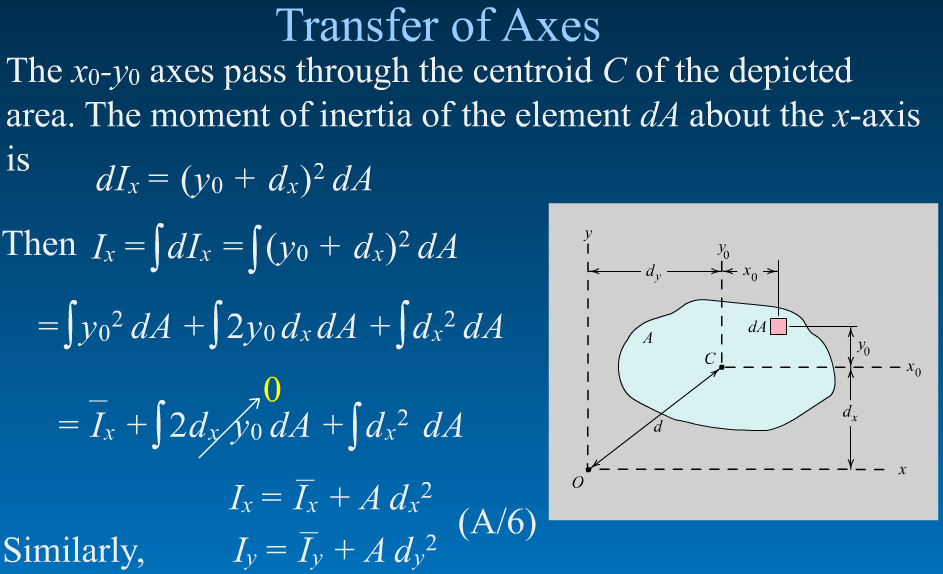 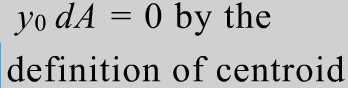 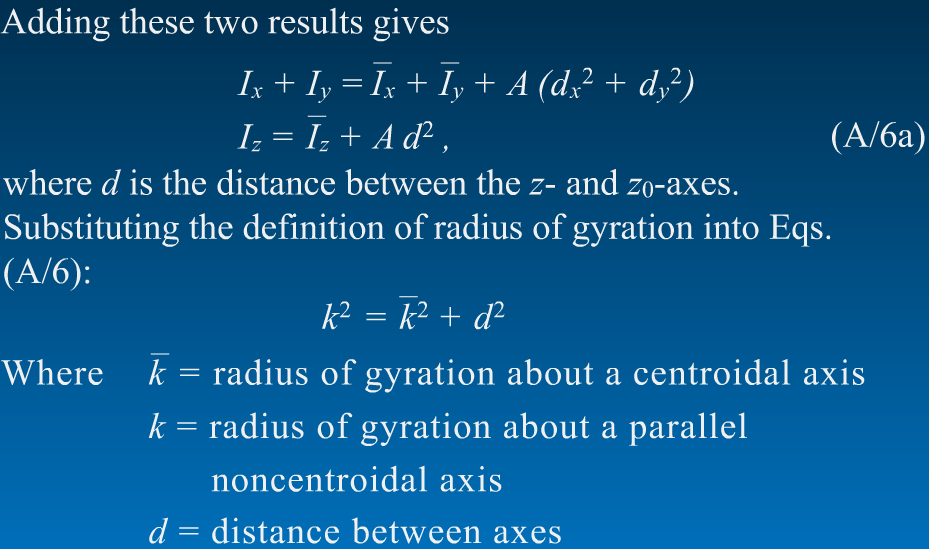 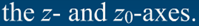 Moments of Inertia of the Rectangular Area
Determine the moments of inertia of the rectangular area about:
The centroidal axis x0- and y0- axes, 
The centroidal polar axis z0 through C,
The x-axis and y-axis, and 
The polar axis z through O.
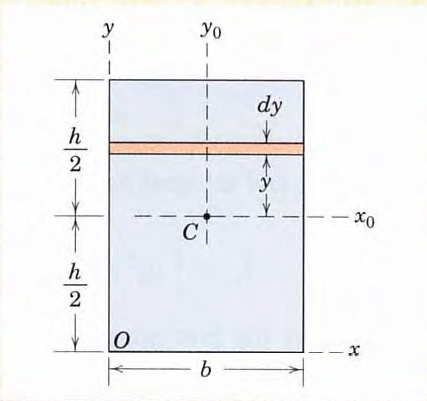 7/31/2016
13
Contd.
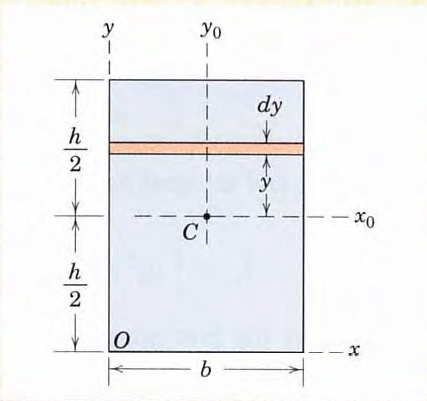 7/31/2016
14
Contd.
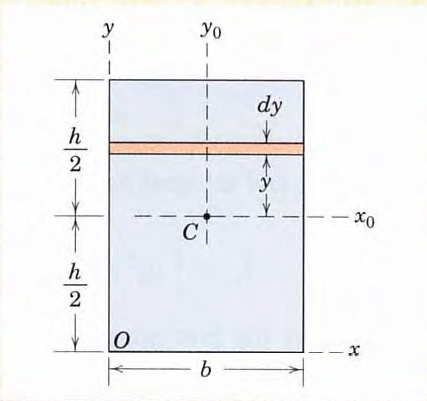 7/31/2016
15
Examples
y
3 m
y = x2 / 12
x
6 m
y
3 m
y = x2 / 12
x
6 m
Problem-1
For the shaded area and the strip shown in the two figures, calculate the moment of Inertia and radius of gyration about the x-axis (i.e. Ix and rx)
July 31, 2016
17
y
3 m
y = x2 / 12
x
6 m
Solution
July 31, 2016
18
y
3 m
y = x2 / 12
x
6 m
Solution (Contd.)
July 31, 2016
19
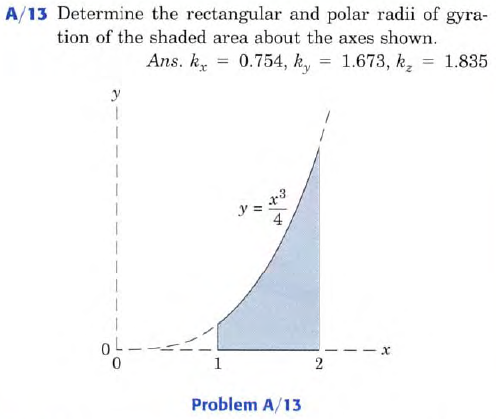 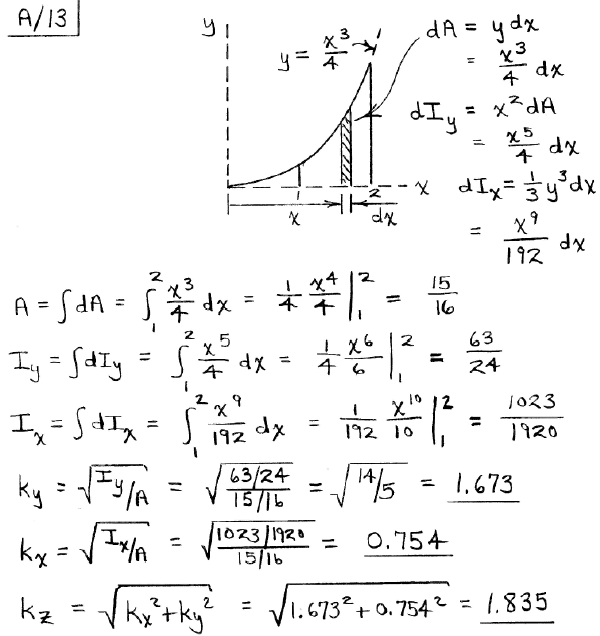 y
100 mm
20 mm
50 mm
20 mm
170 mm
20 mm
x
O
Determine the moment of inertia of the shaded area about the x-axis.
July 31, 2016
22
y
100 mm
20 mm
3
50 mm
2
20 mm
1
170 mm
20 mm
x
O
Solution
July 31, 2016
23
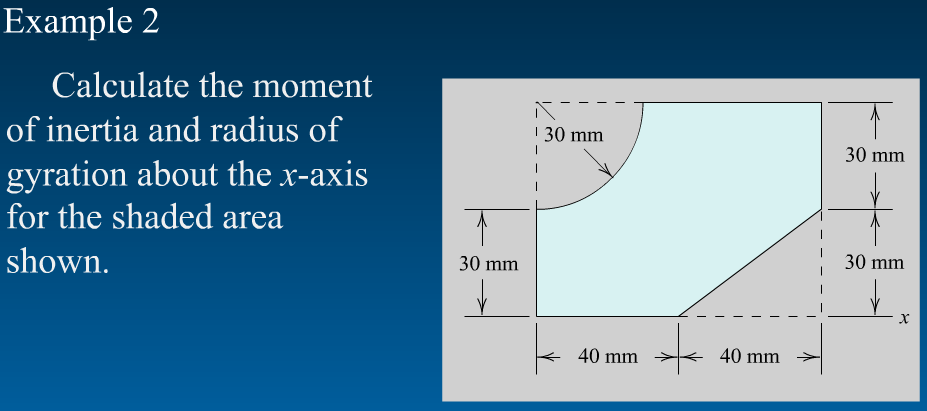 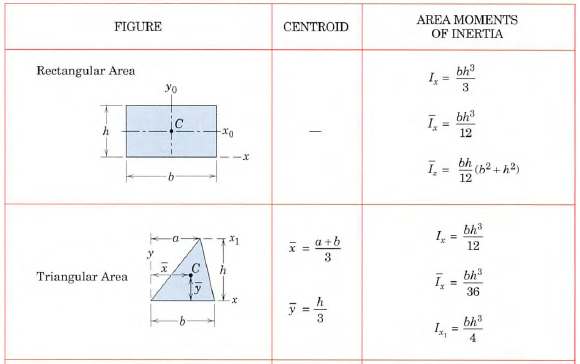 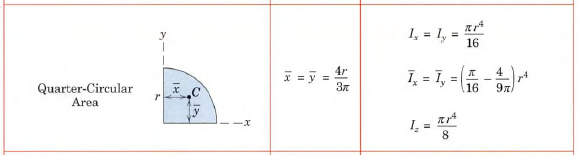 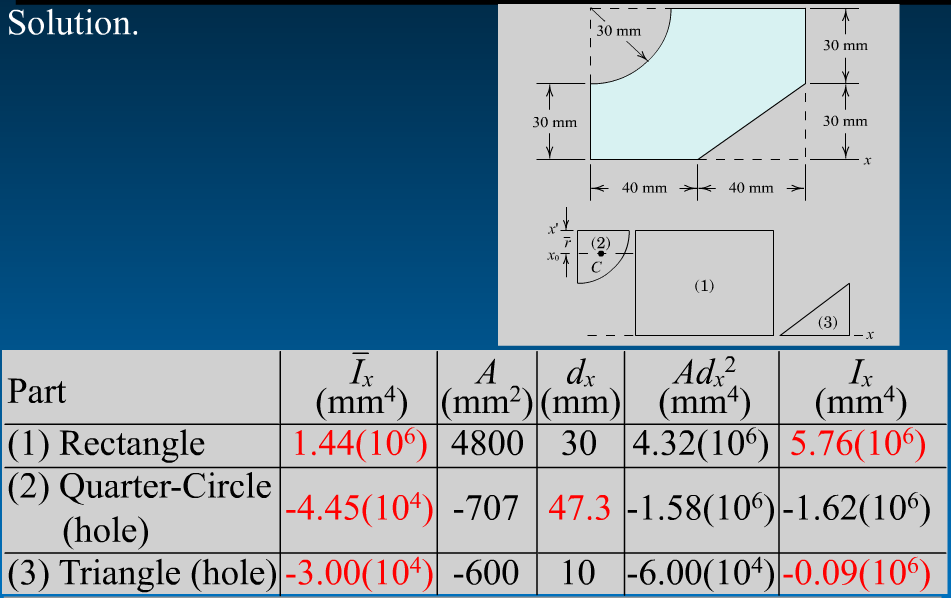 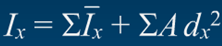 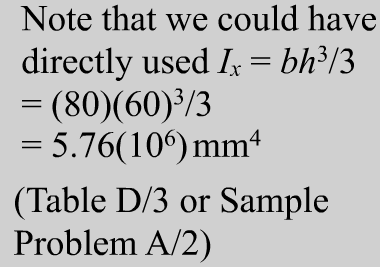 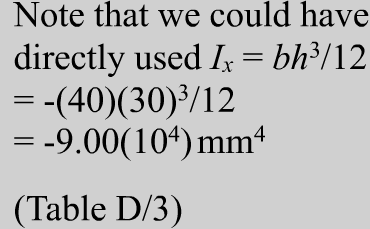 Sums                                           3490                                 4.05(106)
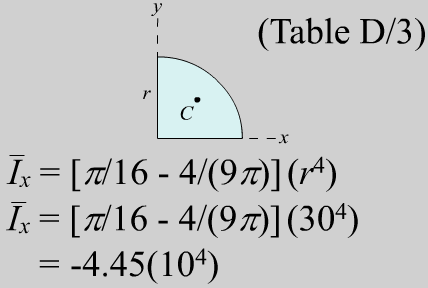 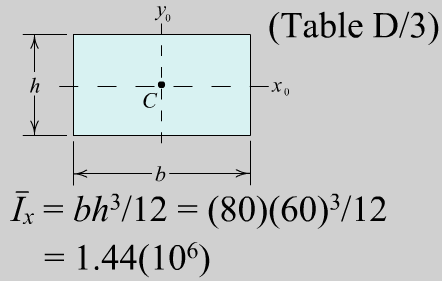 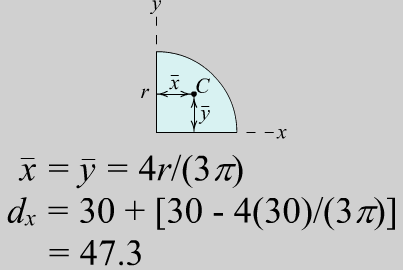 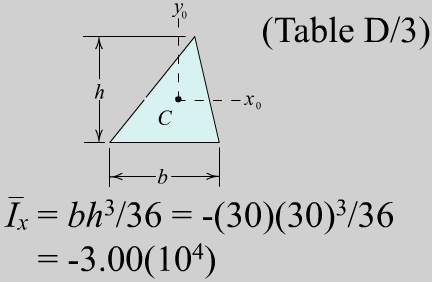 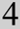 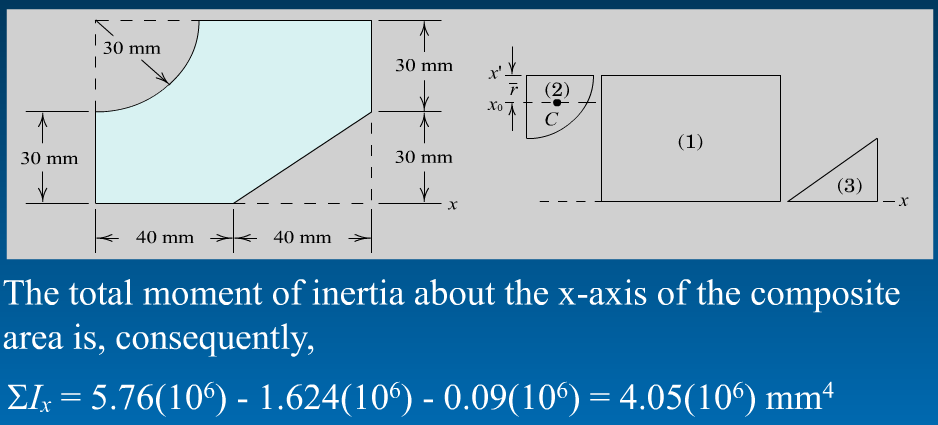 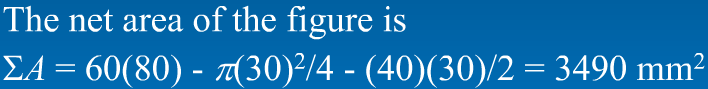 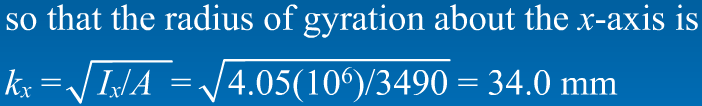 Sample Final Exam Question1:
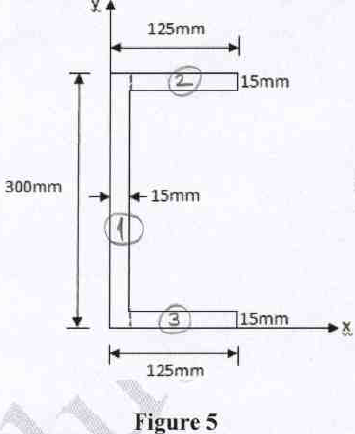 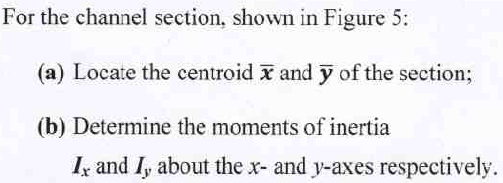 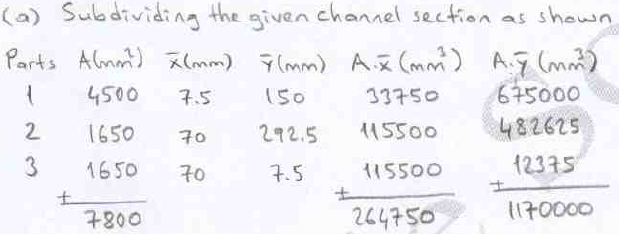 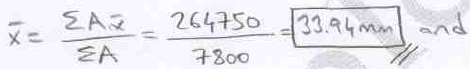 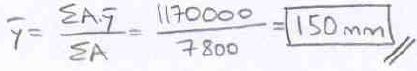 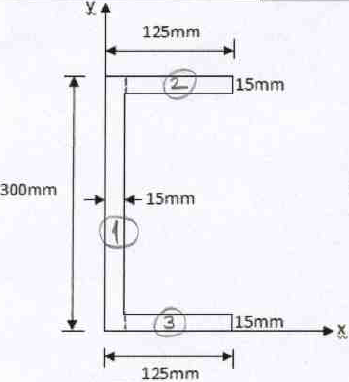 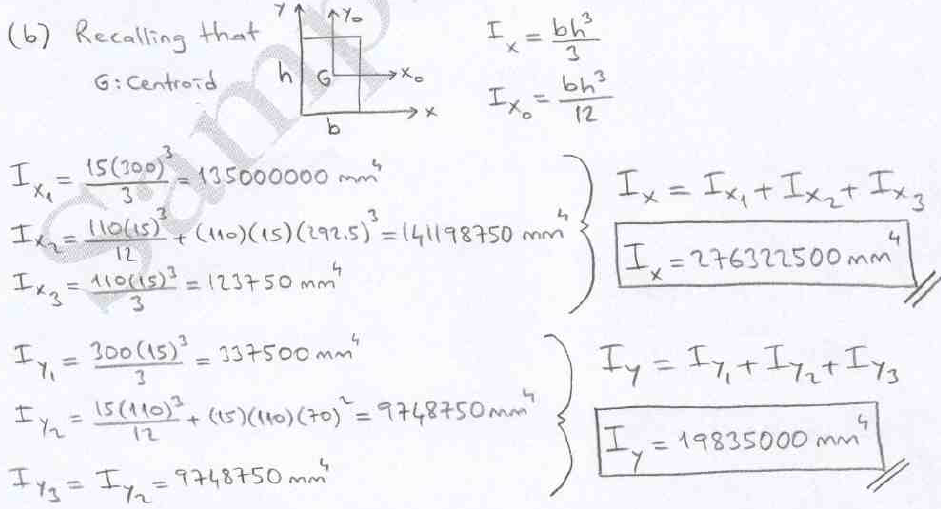 2
Sample Final Exam Question2:
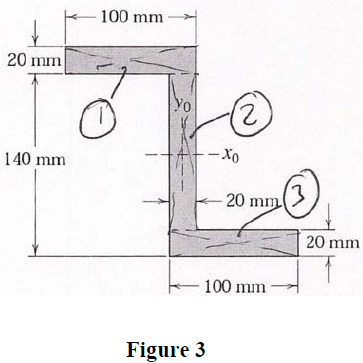 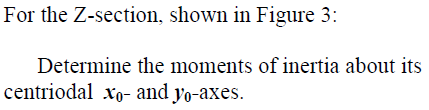 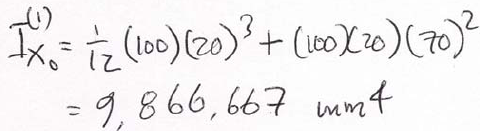 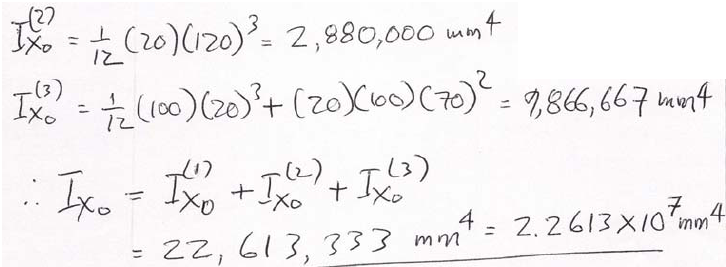 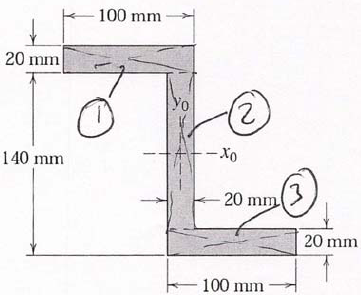 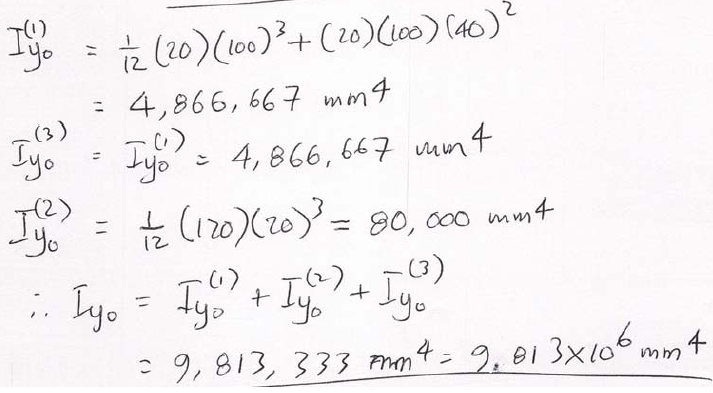 Sample Final Exam Question3:
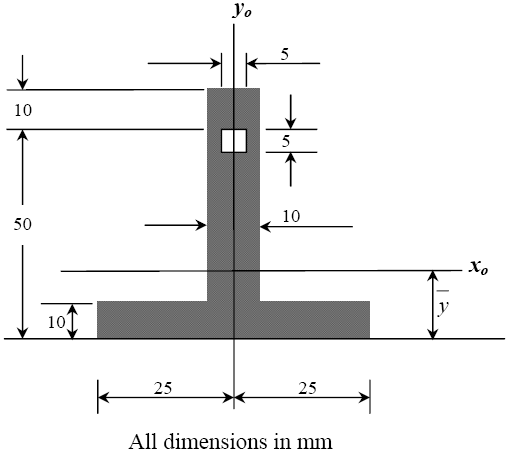 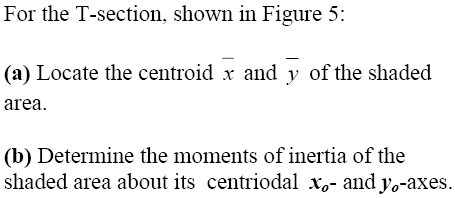 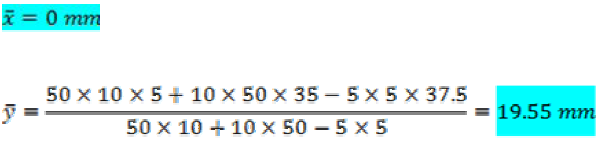 4
19.29 mm
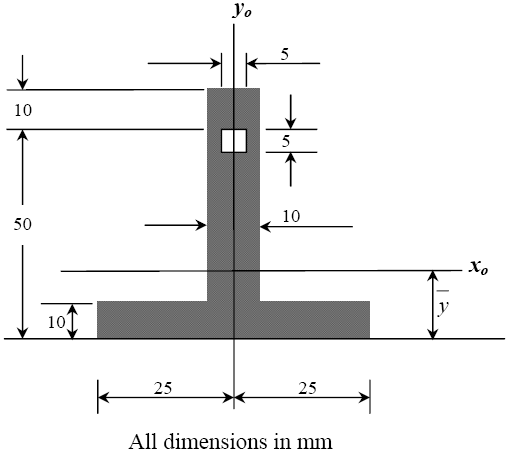 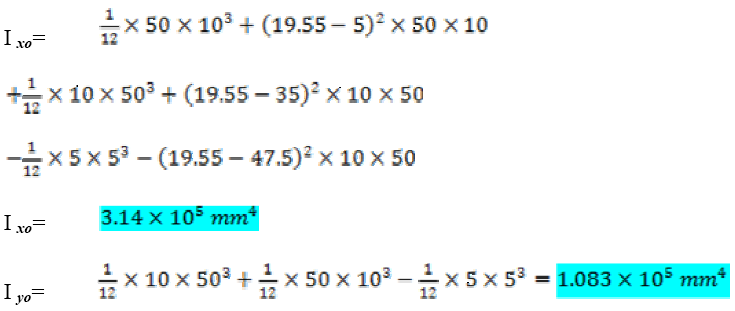 19.29
106268.72
227568.72
19.29
19.29
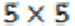 -19947.18
313890.26 mm4
108281.25 mm4
Sample Final Exam Question4:
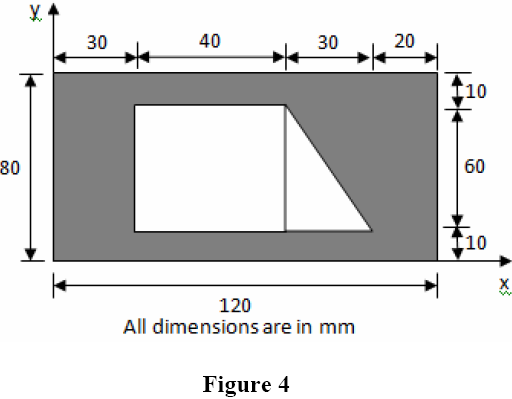 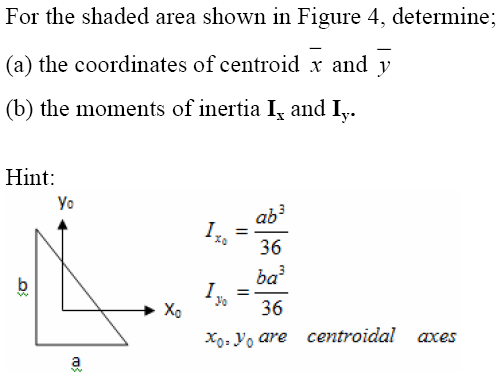 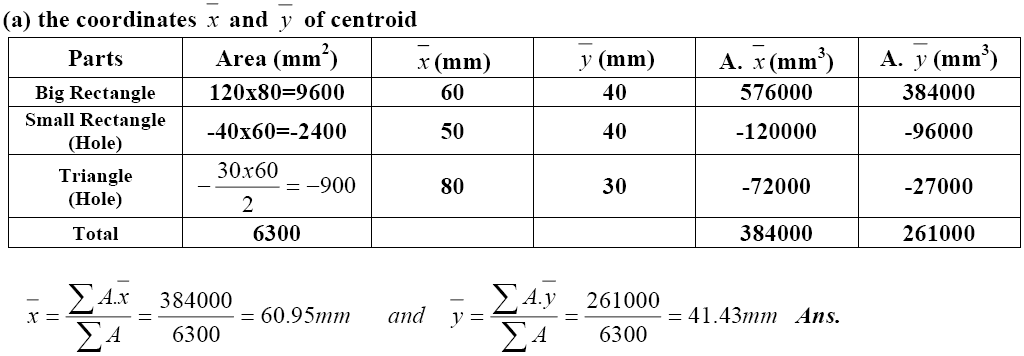 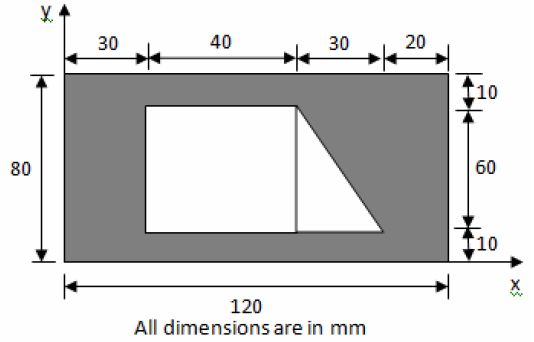 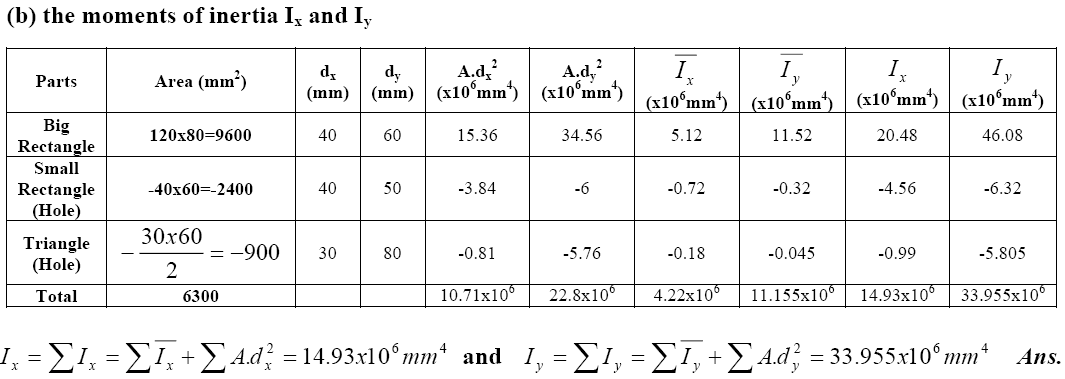